Emergencies in newborns for paediatric anesthesiologists
Jos Bruinenberg, paediatrician-neonatologist
SKA and BAPA congress , March 11th 2017
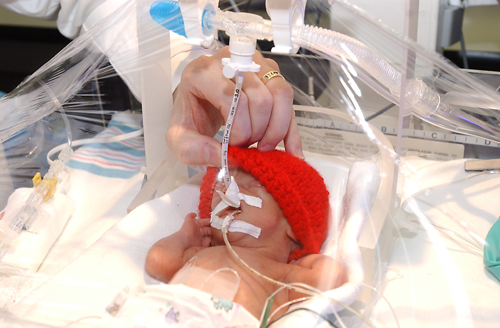 Neonatology
Patient docters
Small people
Microliters
Islander
Protocols 
Sometimes acute! They scare the hell out of even experienced clinicians!
Objectives
Important concepts of the guidelines 2015

Selected subjects for anesthesiologists
Content
Quiz!
Guidelines 2015
Catch 22 in neonatal airwaymanagement in general hospitals
ABCDEFGH
QUIZ
Go to https://kahoot.it 

Enter the pincode

Choose your player’s name

Earn points for correct answers and reaction time
Guidelines 2015
Ludwig swing, ca. 1920
Mindmap
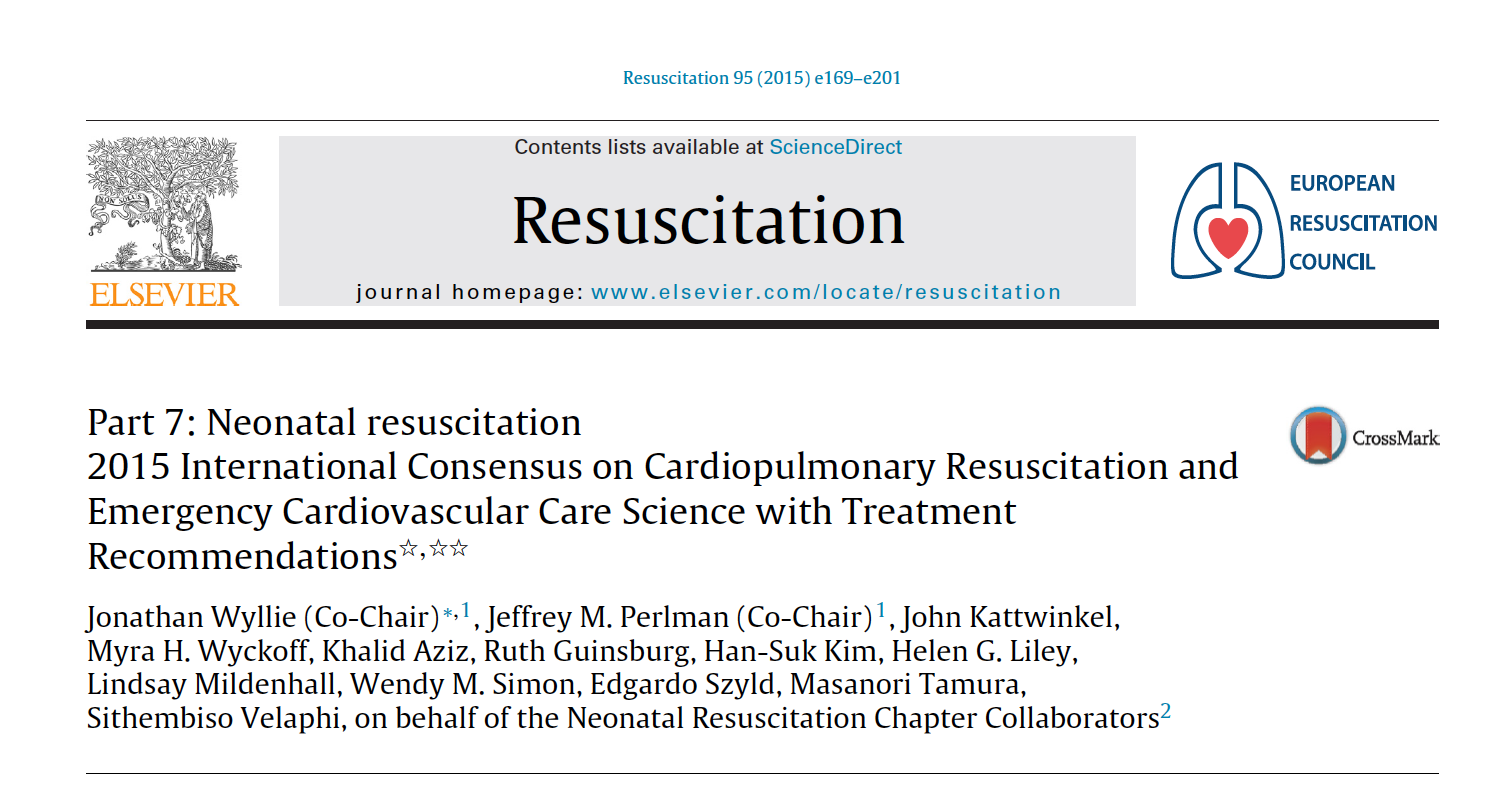 ILCOR
Topics (n=26)
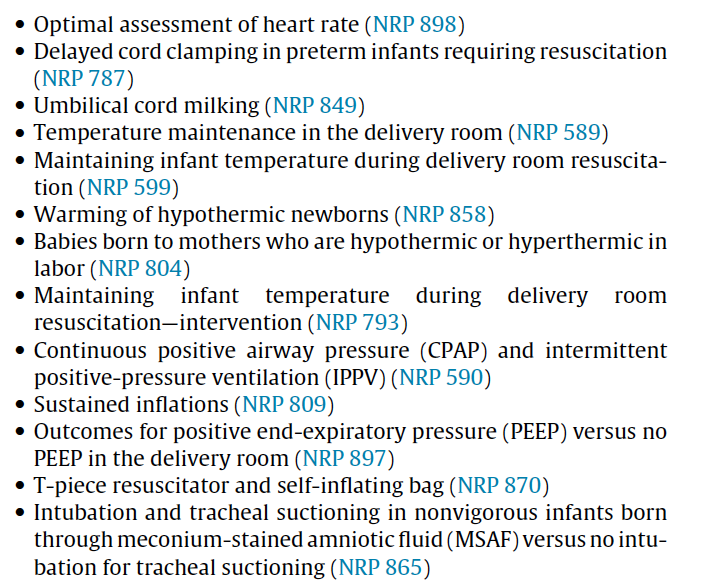 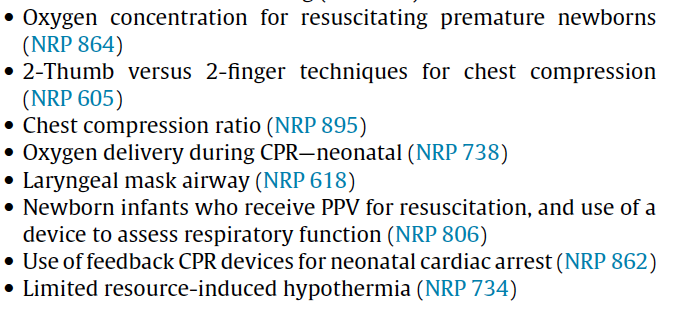 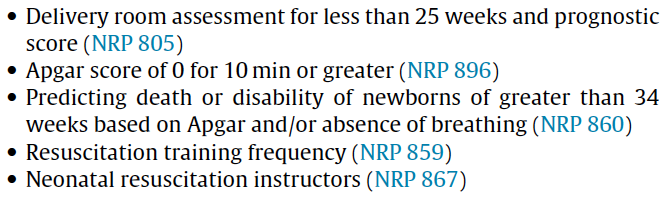 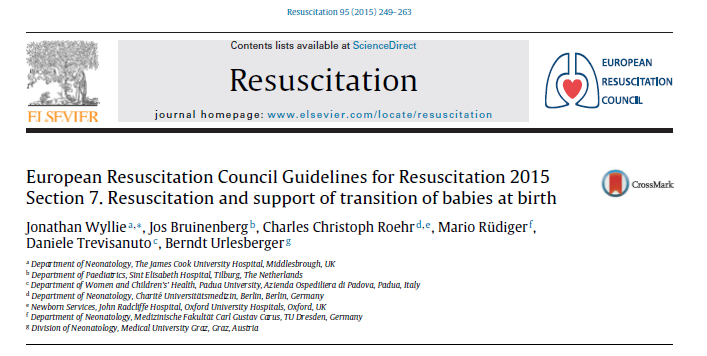 Dutch Resuscitation Council
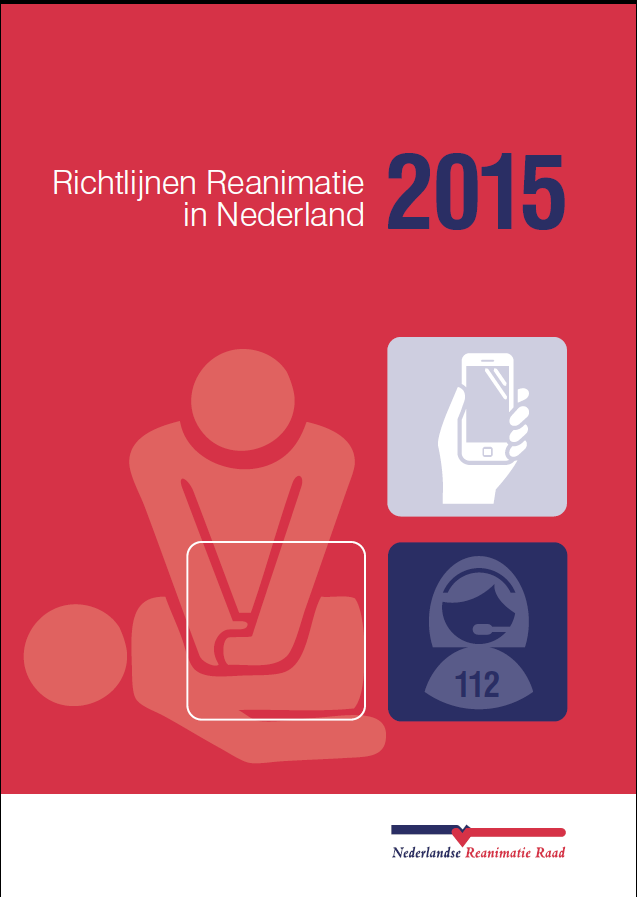 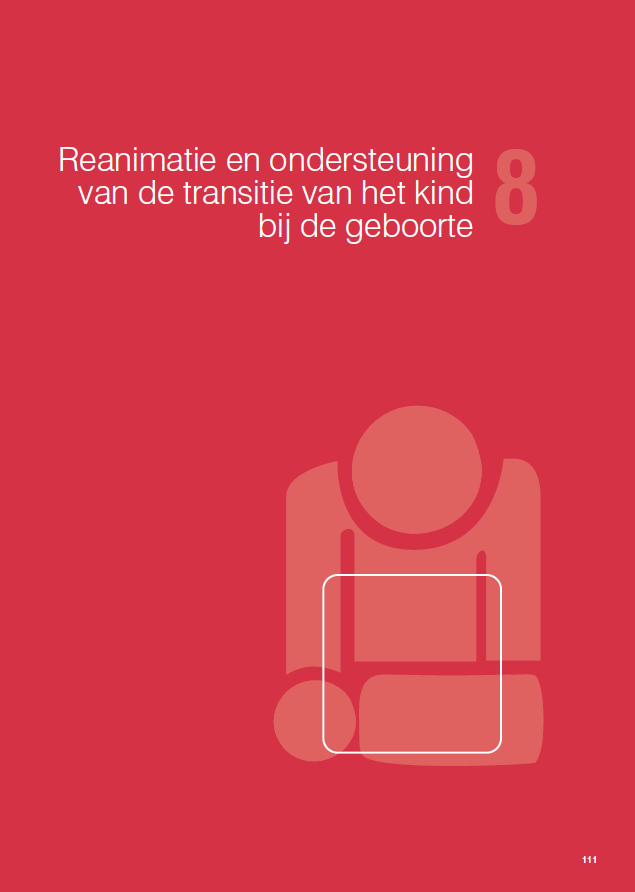 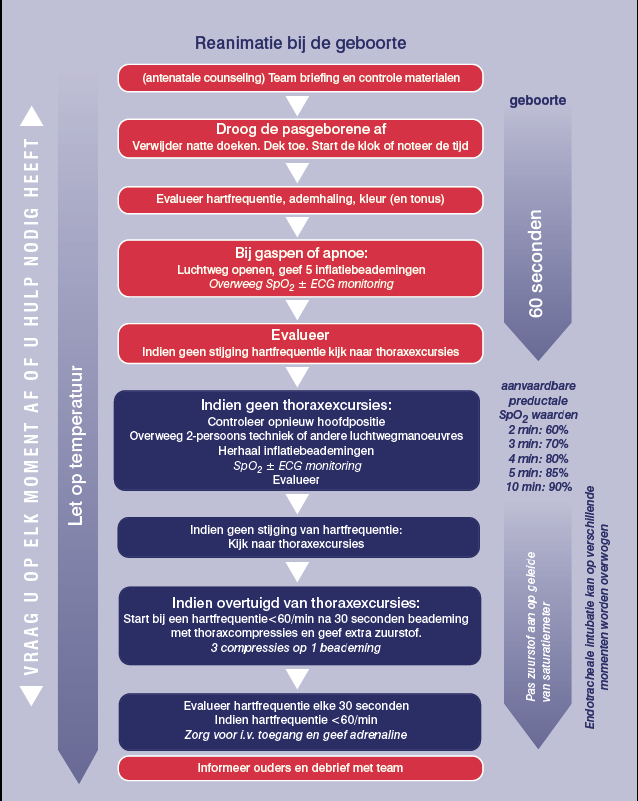 Important concepts
Self resuscitating baby

Assisting in transition

Suction is obsolete

Avoid hypothermia
Breaths
© Northern Neonatal Network
PaO2
PaCO2
Excess acid
160
Heart 
rate
120
80
40
BP
0
10
40
minutes
20
30
0
Birth
[Speaker Notes: This is the final slide in the optional series. If you have used the previous slide you should now reveal how this baby goes on to recover.

As before, if you want to show this slide – “unhide” it using the toolbars  Slideshow  Hide slide]
Transition
Cessation of placental circulation; increase in systemic vascular resistance and blood pressure
Initiation of air breathing and marked  relaxation of pulmonary vascular resistance
Adaptation of circulation
decrease left-to-right shunt
Closure of the foramen ovale
Thermoregulation increases oxygen consumption
Initiation of breathing air
Adaptations of circulation
Meconium stained amniotic fluid
Routine endotracheal suctioning has been advocated for years!
Always
Only with meconium
Perineal suctioning
Depressed infant with meconium
No evidence found in ILCOR 2015
Emphasis on initiating ventilation
Meconiumaspiration
Maintenance of temperature
Between 36.5-37.5 degrees Celsius
Association with morbidity and mortality
28% increase in mortality per degree!
Association with IVH, respiratory problems, hypoglycemia, late sepsis
Strong predictor
Prognosis
Quality of the clinical process
36 observational studies!
Prevention of  hypothermia by a combination of measures
Plastic bag <32 weeks
Heated gas supply
Heating mattress
Environmental temperature
Cap
Intubation
When are you skilled in intubation?
Minimum of 90 intubations for a succespercentage >95%

Minimum of 50 intubations per year for maintenance
Number of intubations by paediatricians
Perceptie vaardigheid
Developments in paediatric anesthesia
Position statement paediatric section of anesthesiologists (children younger than 1 month or 60 weeks conceptional age centralised)

Emerging specialisation in paediatric anesthesia
Premedication
Neonatal airway
small
larynx anterior
large tongue
big occiput
soft epiglottis, 
Trachea not straight but diabolo
Catch 22
Pediatricians know neonatal airway but lack ongoing experience
General anesthesiologist intubate a lot, but not infants and young children
Which solutions are available?
Extra education?
Video-assisted intubation
LMA
Laryngeal Mask Airway
Alternative for intubation
>34 weeks, 2000 grams
Failure of bag and mask ventilation

Prolonged ventilation?
Laryngeal Mask Airway
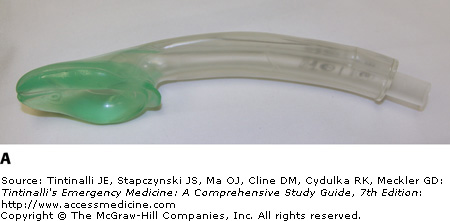 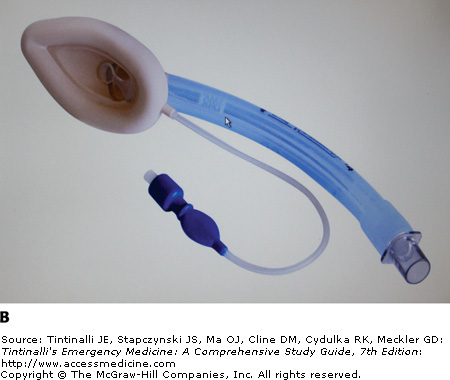 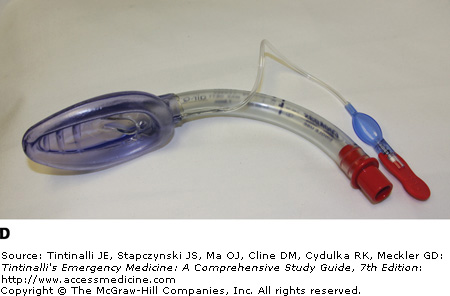 A prospective evaluation of the efficacy of the laryngeal mask airway during neonatal resuscitation
Xiao-Yu Zhu, Bing-Chun Lin, Qian-Shen Zhang, Hong-Mao Ye and Ren-Jie Yu
Resuscitation
Volume 82, Issue 11, Pages 1405-1409 (November 2011)
DOI: 10.1016/j.resuscitation.2011.06.010
The case of Mohammed
Newborn, 2nd day of life
Decreased consciousness, grayish colour
Sepsis work up
Gas, lactate, glucose normal, LP normal
After 3 hours development of seizures
Transfer to NICU; NH3 2000 mcmol/l>MCAD
Metabolic diseases are rare
Sepsis

Seizures 

Hepatic failure

Cardiomyopathy
Catastrophal metabolic diseases
Uric acid cycle defects
Arginin succinate lyase deficiency
Organic acid syndroms
Methylmalonic acidemie
Aminoacidurias
Maple syrup urine disease
Non-ketotische hyperglycinemia
Acute treatment
Stop administration of substrate
Investigate:
Glucose/lactate/bloodgas/NH3
Urine and heparinblood	
Consult your paediatrician or metabologist
Questions?
Conclusions quiz
Congratulatios, you are on your way!

(Still, there is a lot to learn out there!)
Conclusions concepts resucitation
Self resuscitating baby>airway!

Take your time to allow recovery and assess

Suctioning should not delay adequate and timely ventilation

Prevent hypothermia
Conclusies Catch 22
Concerning neonatal airwaymanagement: “ Houston, we have a problem” 

Which solutions could we provide
Conclusions metabolic diseases
Rare but many

Expression in many vital organs

“ Je ziet het pas als je het door hebt (Cruijff)” 

Don’t ever forget glucose and hyperammonia
				(ABCDEFGH)